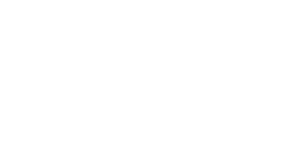 KIT 

C2309
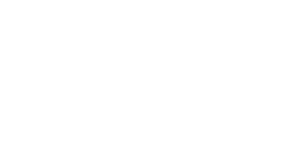 Arduino Kit
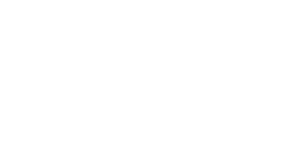 KIT

PZ99
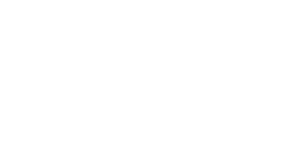